Developing “Smart” Simulations for Computational Fluid Dynamics (CFD) Studies | Eric Turman	Advisor: Dr. Wayne Strasser
CFD is a tool used to simulate the movement of mass and energy through or around any system
Relies on “heavy” computational algorithms and hardware
PID Controller Block Diagram
+
Process
Output
Error
Setpoint
-
Fluids Simulations
CFD Challenges
Controlled CFD
Automatic Control
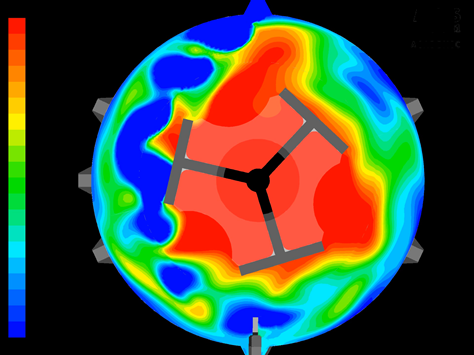 Proportional Integral Derivative (PID) controllers used for automation
Adjusts inputs based on departure from goal
Requires no user input
Goal: Combine CFD with PID controllers
Can guide the simulation using expected answer
Reduced cost for same accuracy for future simulations
254






225
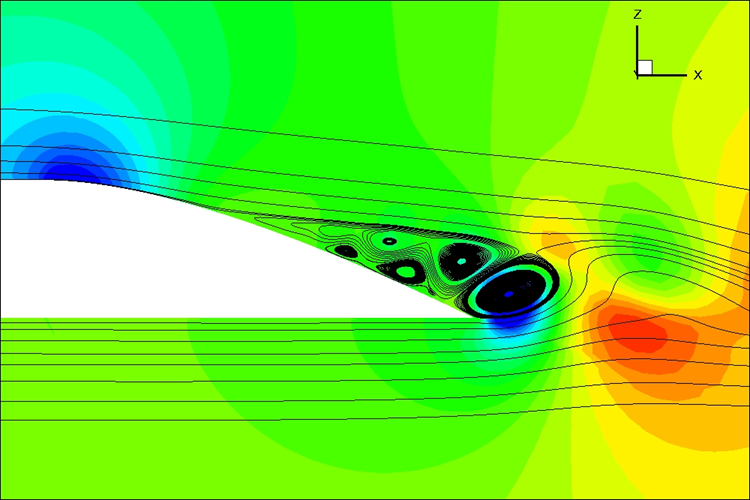 Hydrofoil Results from CFD
Accuracy = $$$